Устный счёт
Автор: Горностаева Ирина Николаевна
МБОУ СОШ№20 г.Донецк Ростовской   области
-20
+6
+2
-8
29
9
15
17
9
+4
25
+30
-30
+6
-7
+20
-3
28
8
39
38
32
Кормушку повесили дети для птиц.
Туда прилетели 10 синиц,
4 вороны, 6 снегирей,
Сорока-воровка и с ней воробей.
Кто ж нам здесь побыстрее ответит,
Сколько же птичек увидели дети?
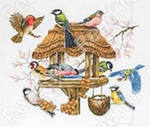 22
8
Молодцы!